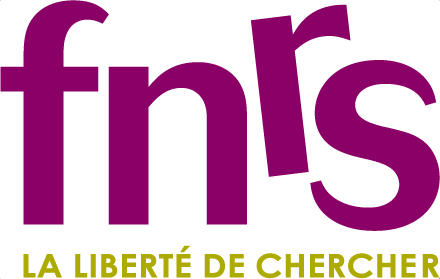 Entre drapeaux, peintures murales et murs de division : chacun à sa place. Regard analytique sur les pratiques d'appropriation de l'espace urbain à Belfast et à Nicosie
Le 8 décembre 2022 – 4ème Biennale de la sociologie de l’urbain et des Territoires – « À qui appartient la ville? »
Panel : « Travail d’appropriation #2 : lieux, formes et matérialités de l’appropriation »

Juliette Renard, Aspirante FNRS – Institut de la décision publique, 
ULiège  - juliette.renard@uliege.be
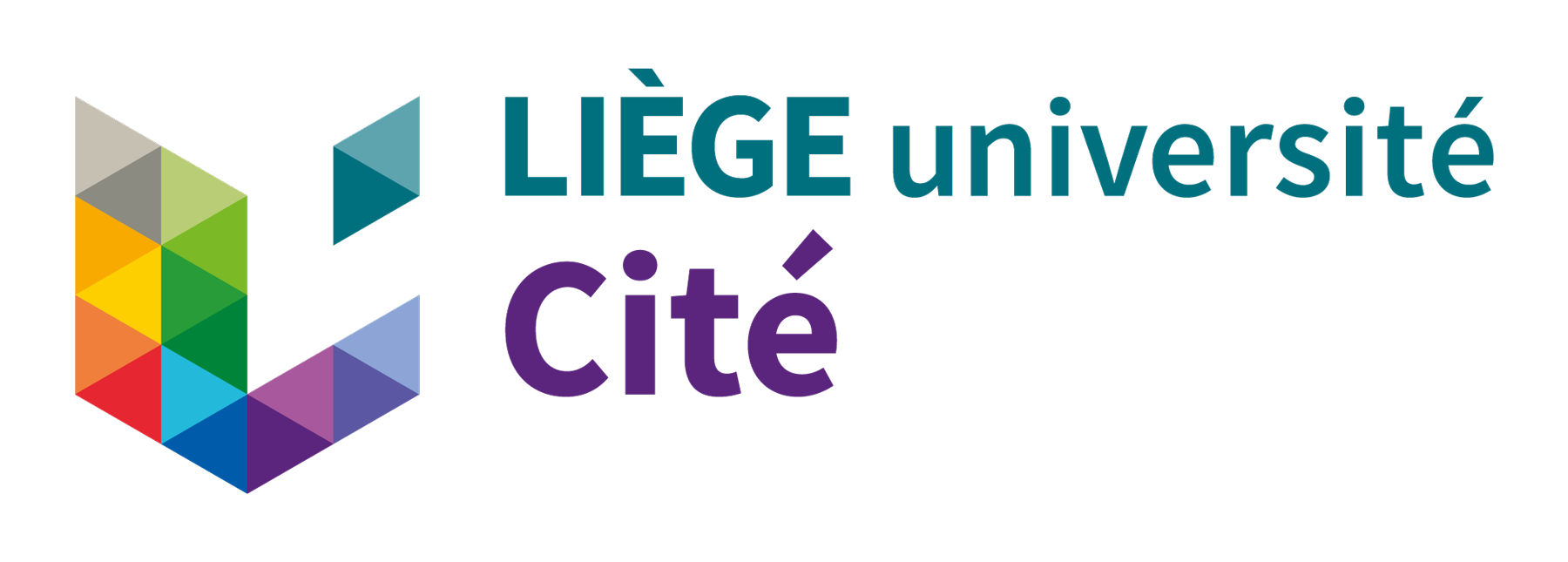 Chypre avant 1960
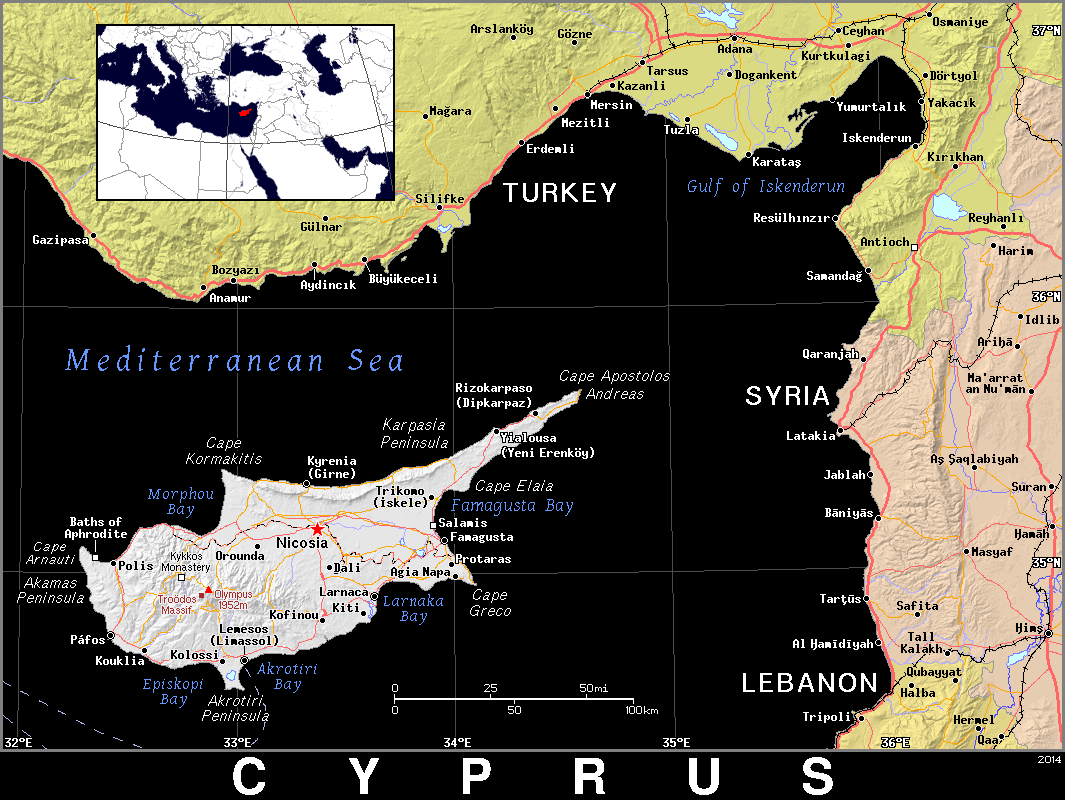 Lutte pour l’indépendance contre le pouvoir colonial anglais
Discours nationalistes antagonistes:
Chypriotes grecs veulent enosis, rattachement à la Grèce
Chypriotes turcs veulent taksim, la partition de l’île
[Speaker Notes: Pop : +/- 1,2 million, répartie sur le territoire: 73% RoC (CHG); 26% TNRC (CHT, and Turkish “settlers”)]
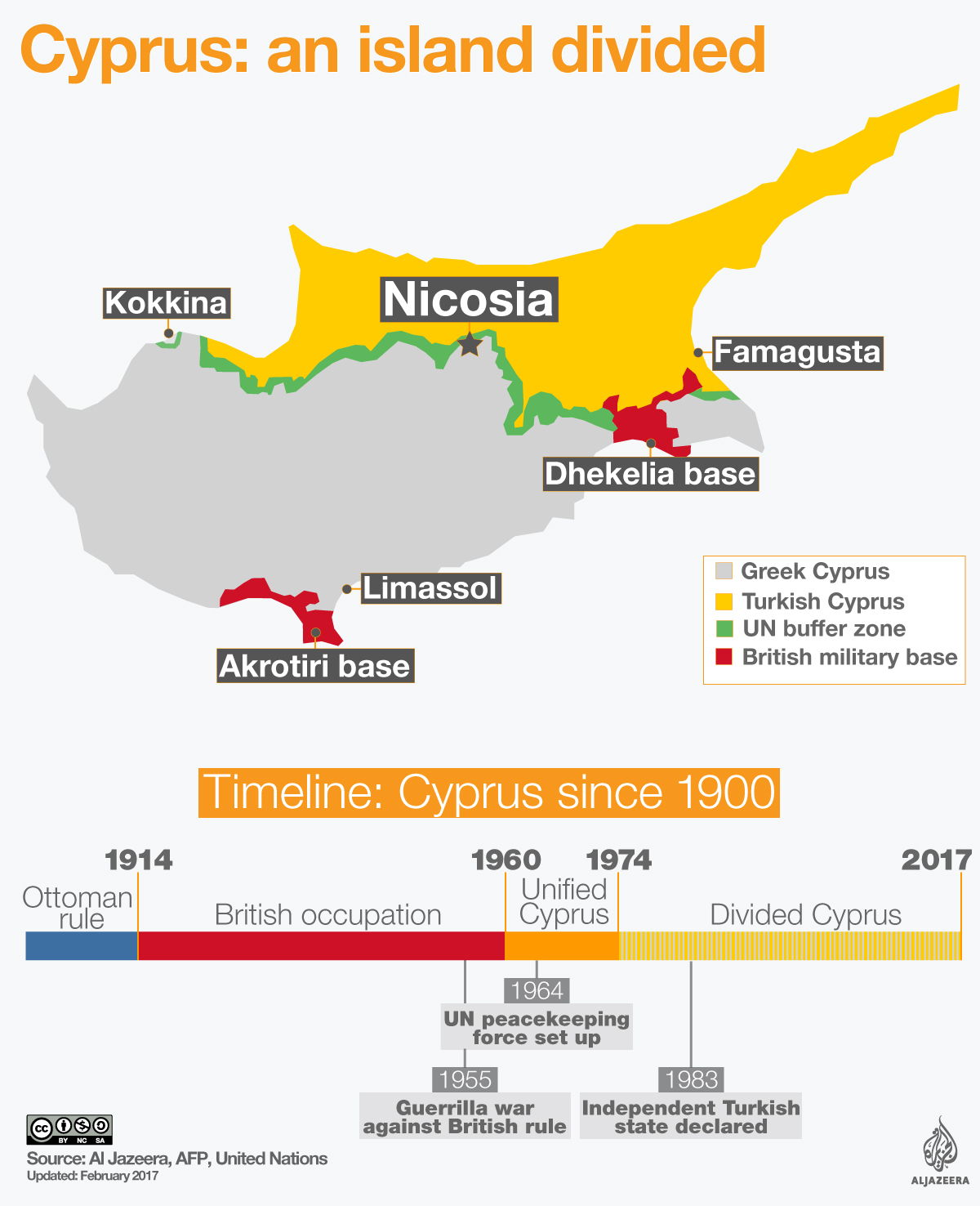 Chypre, 1960
Indépendance en 1960
Partage de pouvoir entre Chypriotes turcs et Chypriotes grecs
“Pouvoirs guarantisseurs” : Grèce, Turquie, UK
[Speaker Notes: Pop : +/- 1,2 million, répartie sur le territoire: 73% RoC (CHG); 26% TNRC (CHT, and Turkish “settlers”)]
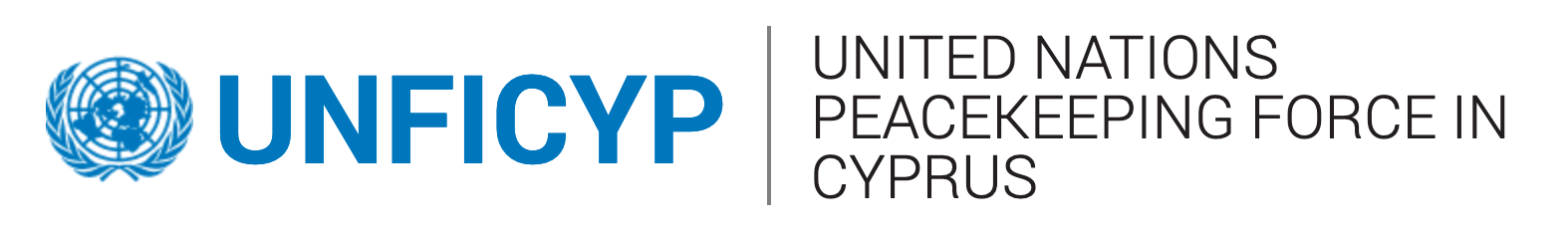 Chypre, 1963-4
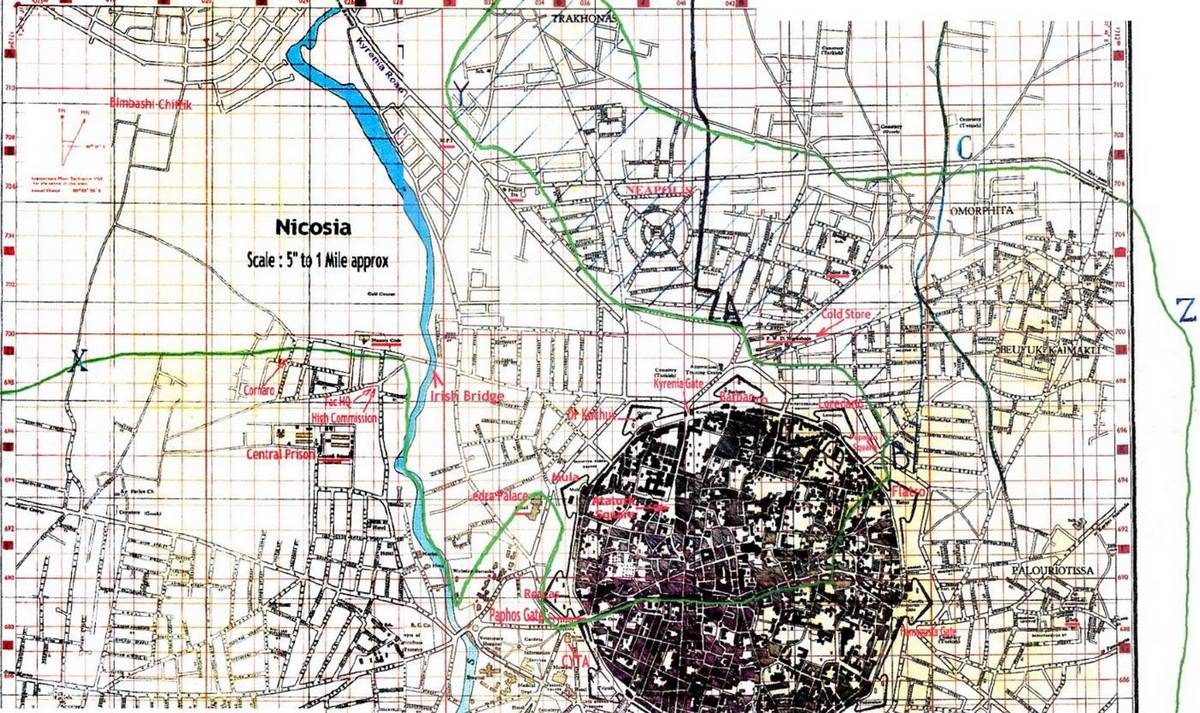 CHT
Conflit intercommunautaire entre chypriotes turcs (CHT) >< chypriotes grecs (CHG)
Mission de maintien de la paix onusienne: UNFICYP (1964)
Ligne Verte dessinée par la mission ONU
CHG
[Speaker Notes: => Clivage ethno-national (linguistique; religieux) : question constitutionnelle


Source carte: https://www.militaryhistories.co.uk/greenline/line2



Evènements violents dégénèrent pendant le mois de décembre 1963 => UN décide de decision une ligne de cessez-le-feu : la green line fin décembre 1963.]
Chypre, 1974 →
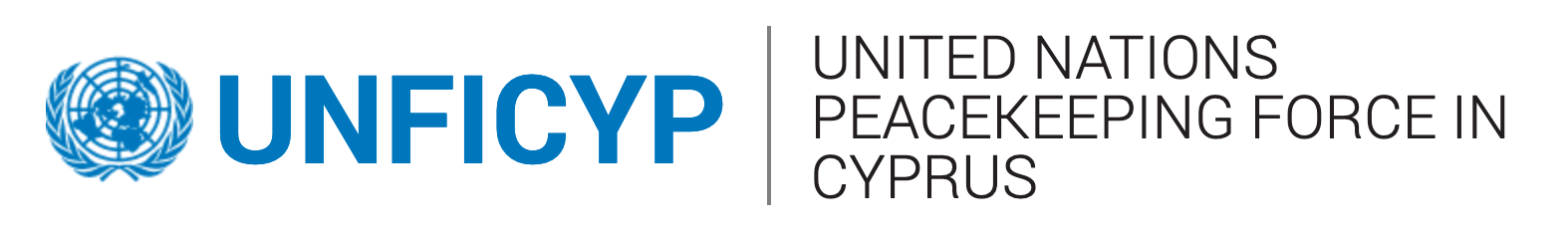 Coup d’Etat junte militaire grecque pour destituer président Makarios 
Intervention militaire turque (juillet et aout) : occupation du territoire
Mouvements de population 
Homogénéisation de la répartition sur le territoire 

« Ligne Verte » étendue à l’ensemble de l’île 
1983, déclaration d’indépendance unilatérale: République Turque de chypre Nord
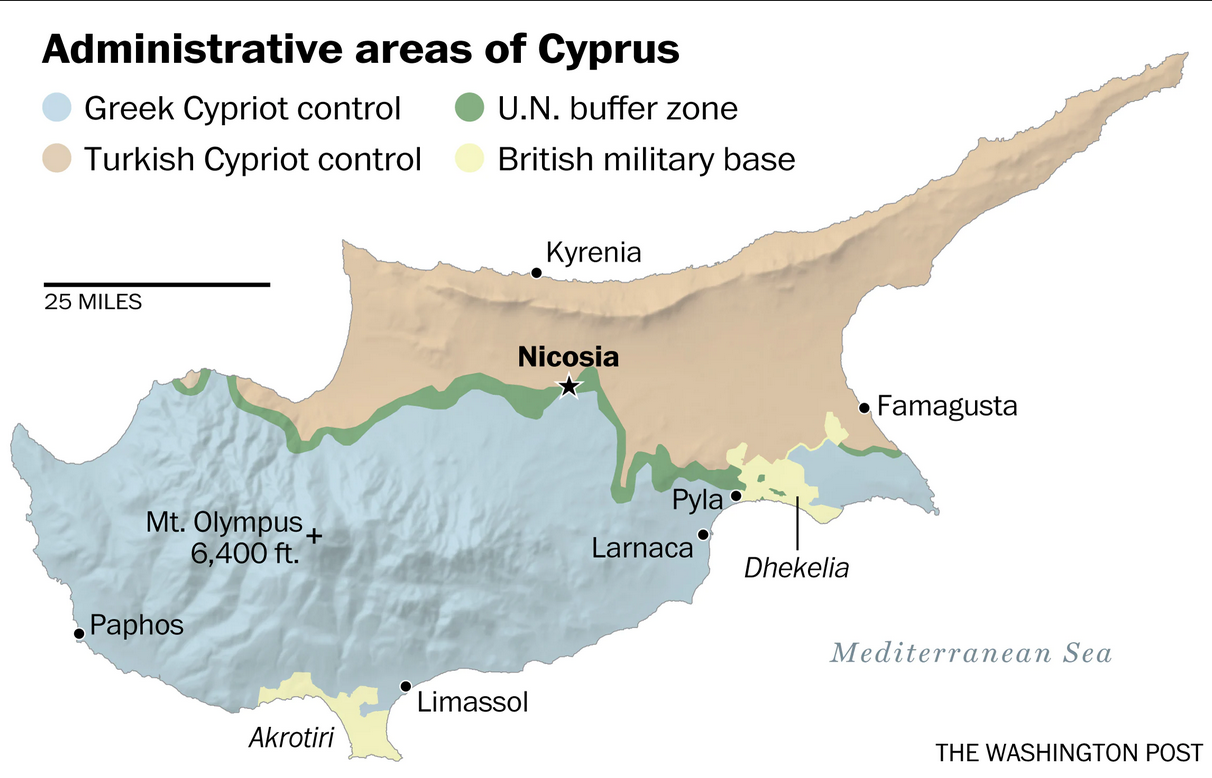 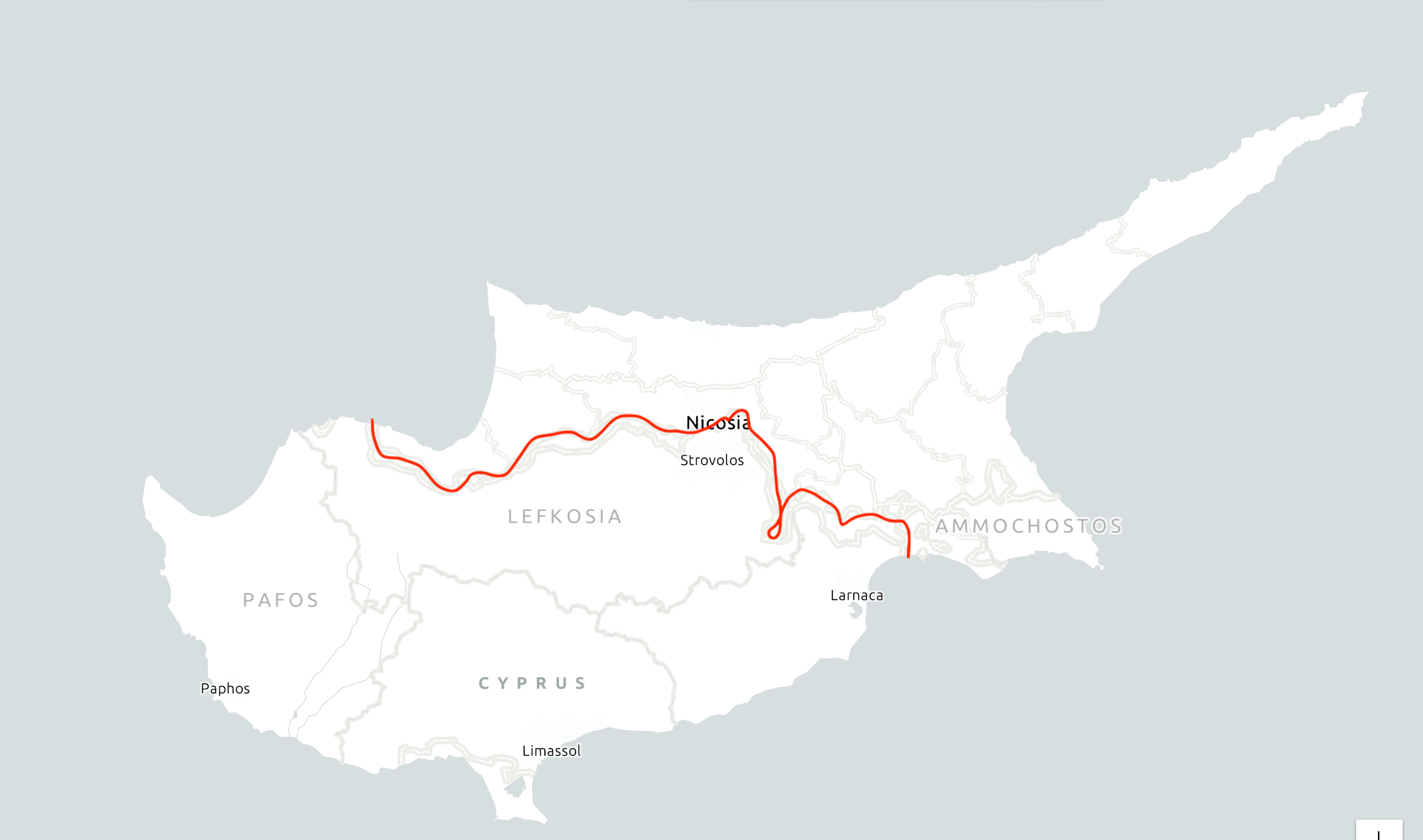 [Speaker Notes: Division marquée par la buffer zone 
Partition « normalisée » 
Restriction de la mobilité (checkpoints); isolement des communautés jusqu’en 2003]
Chypre, 2003
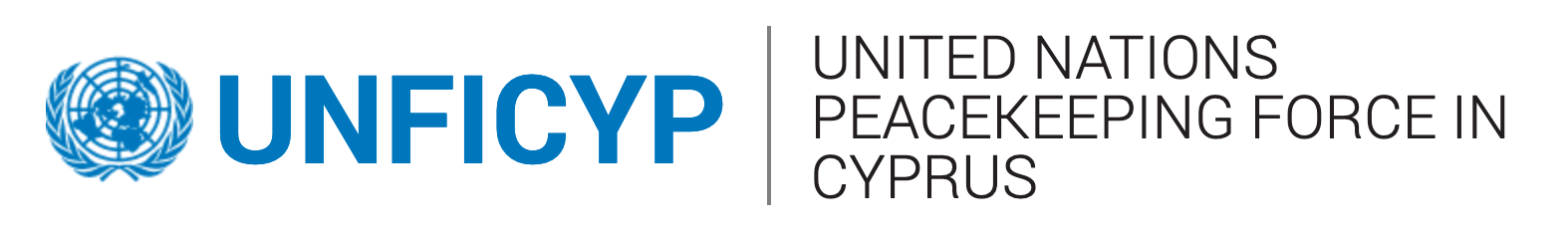 Ouverture de crossing point 
Tentative d’accord de paix (Plan Annan): rejet par les CHG
Adhésion à l’UE, divisée en 2004
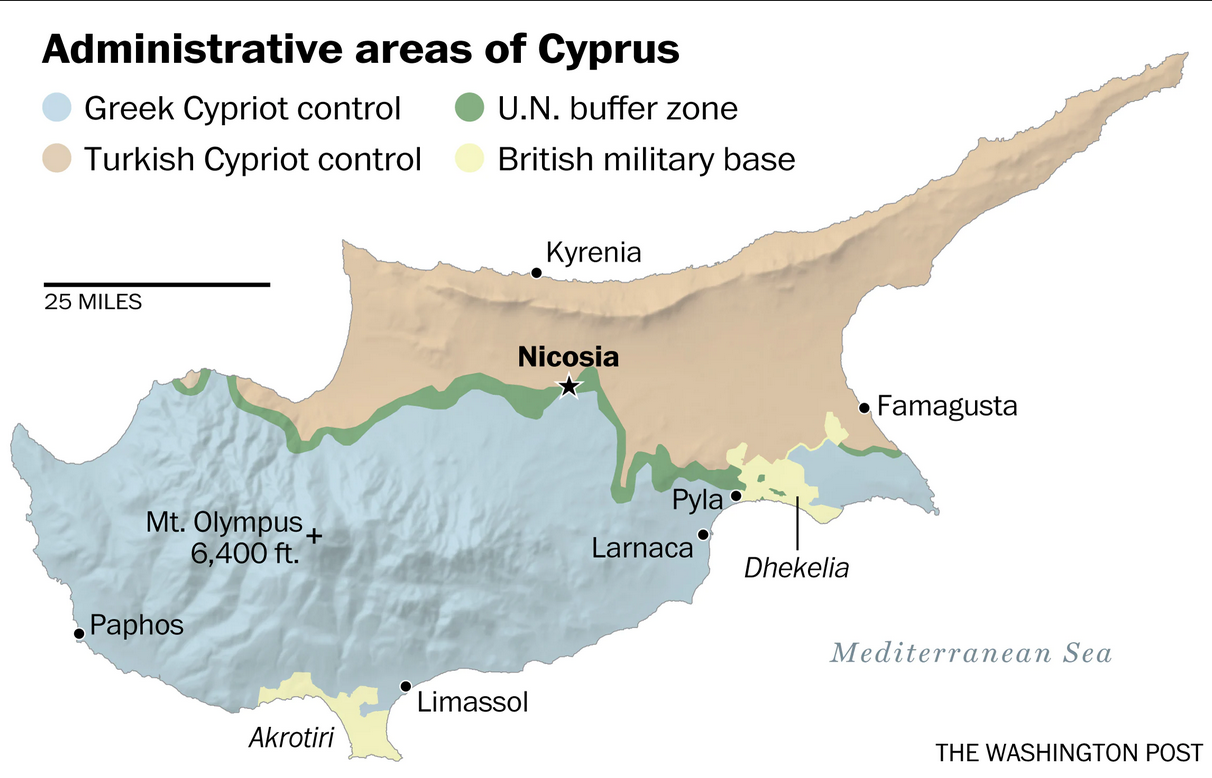 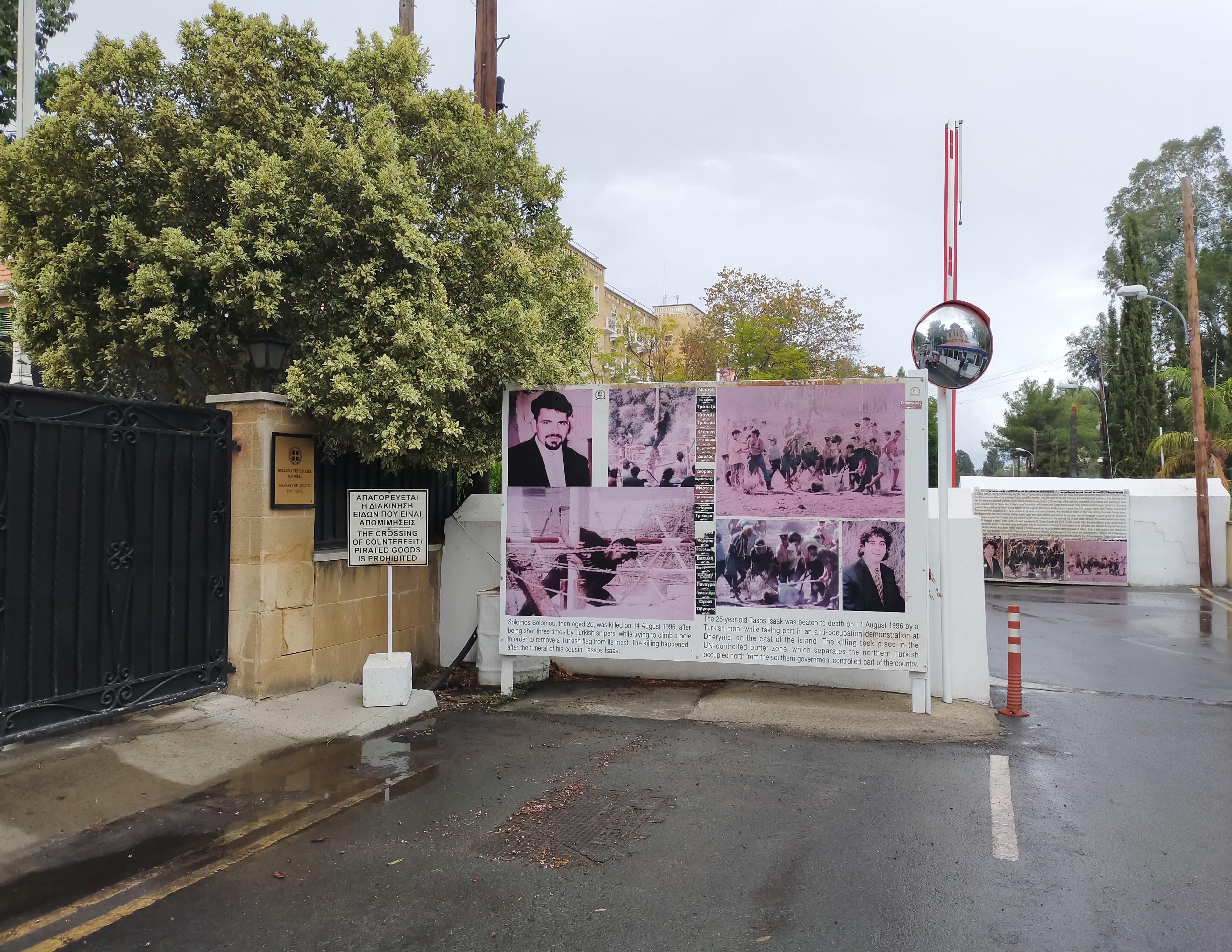 [Speaker Notes: Premier crossing point ouvert à Ledra Palace, Avril 2003]
Irlande du Nord, 1921
Revendications d’indépendance irlandaise par rapport au pouvoir colonial anglais
Accord 1921  Partition de l’île
L’Irlande du Nord reste une région du Royaume-Uni
Irlande du Nord, 1969- 1998 (Les Troubles)
Dès 1921, le gouvernement local, à majorité protestante unioniste, discrimine la population catholique nationaliste.
Fin 1960s, mouvement social  émeutes violentes et début du conflit intercommunautaire qui oppose 
Protestants-unionistes-loyalistes (pour le maintien au sein du Royaume-Uni) 
Catholiques-nationalistes-républicains (pour une Irlande unie)
L’armée britannique intervient dès 1969

Construction de murs comme gestion de la violence politique, surtout dans les quartiers ouvriers urbains
Ségrégation résidentielle
Accord de paix 1998
 Système consociatif : partage de pouvoir et assemblée législative proportionnelle
Instabilité politique
Belfast, depuis 1998
Cartographie d’une partie des peacelines par le Belfast Interface Project en 2017
Irlande du Nord, le Brexit (2021)
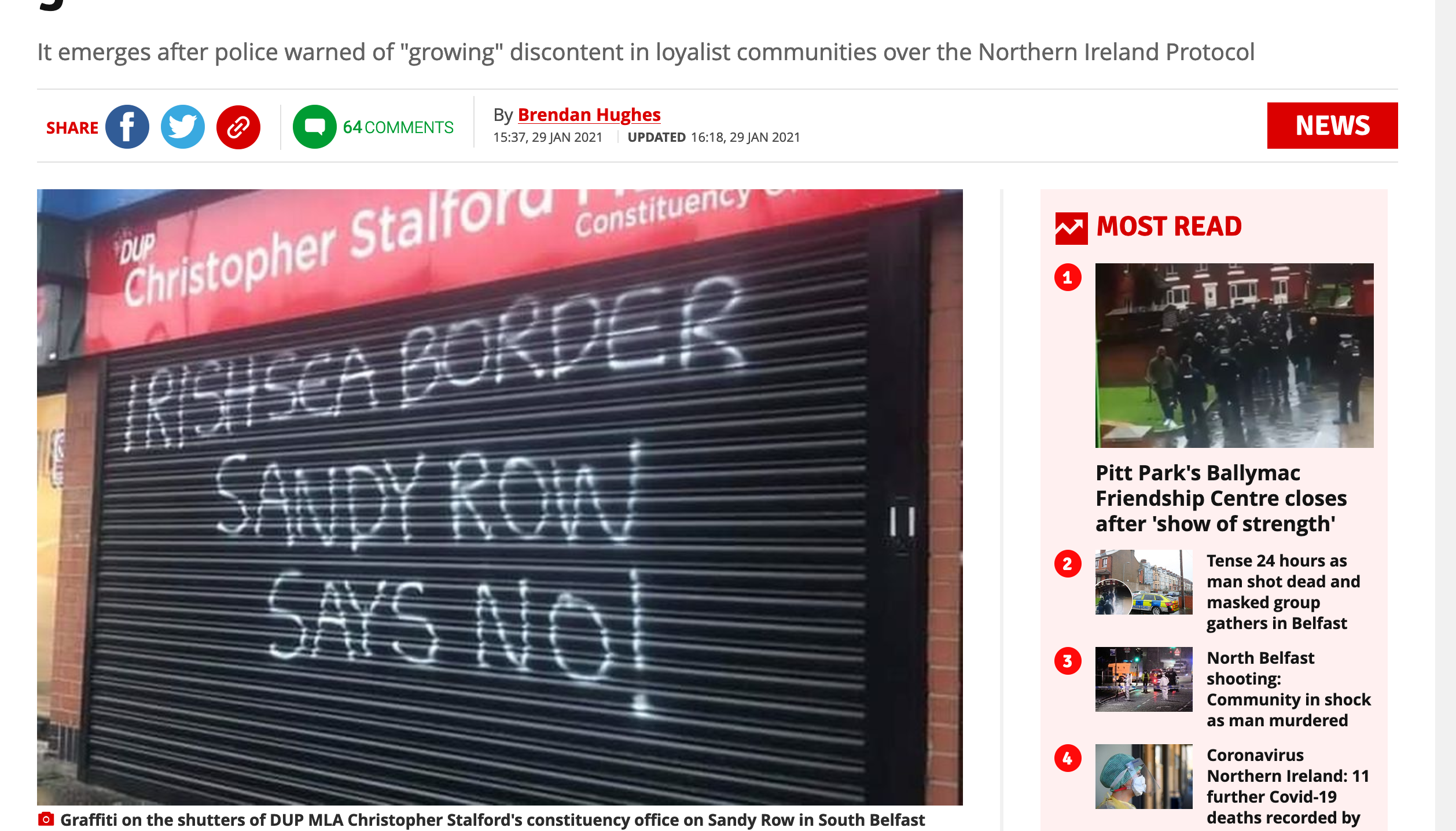 Vote pour le référendum pour le Brexit : majorité vote Remain même si vote communautaire
partis politique catholique nationaliste font campagne pour Remain
Partis politiques protestants unionistes font campagne pour Leave
Protocole d’Irlande du Nord: frontière dans la Mer d’Irlande 
Rejeté par la communauté protestante unioniste
Deux exemples d’appropriation de l’espace
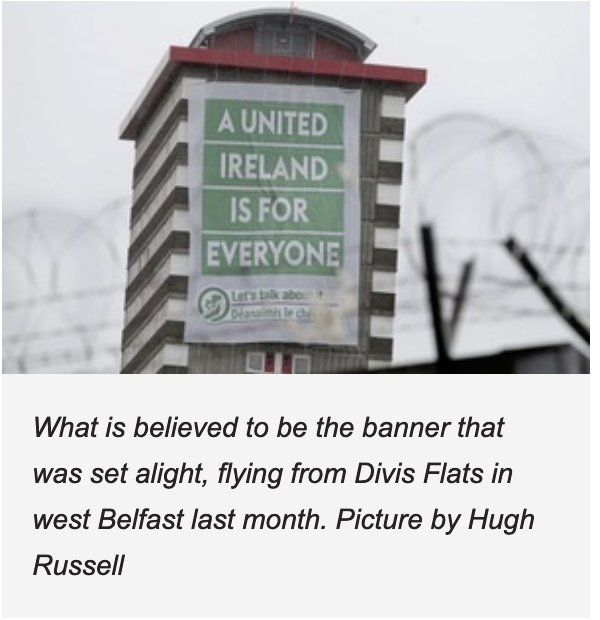 Dover Park
Shankill, Belfast
11 juin 2021
© Irish News
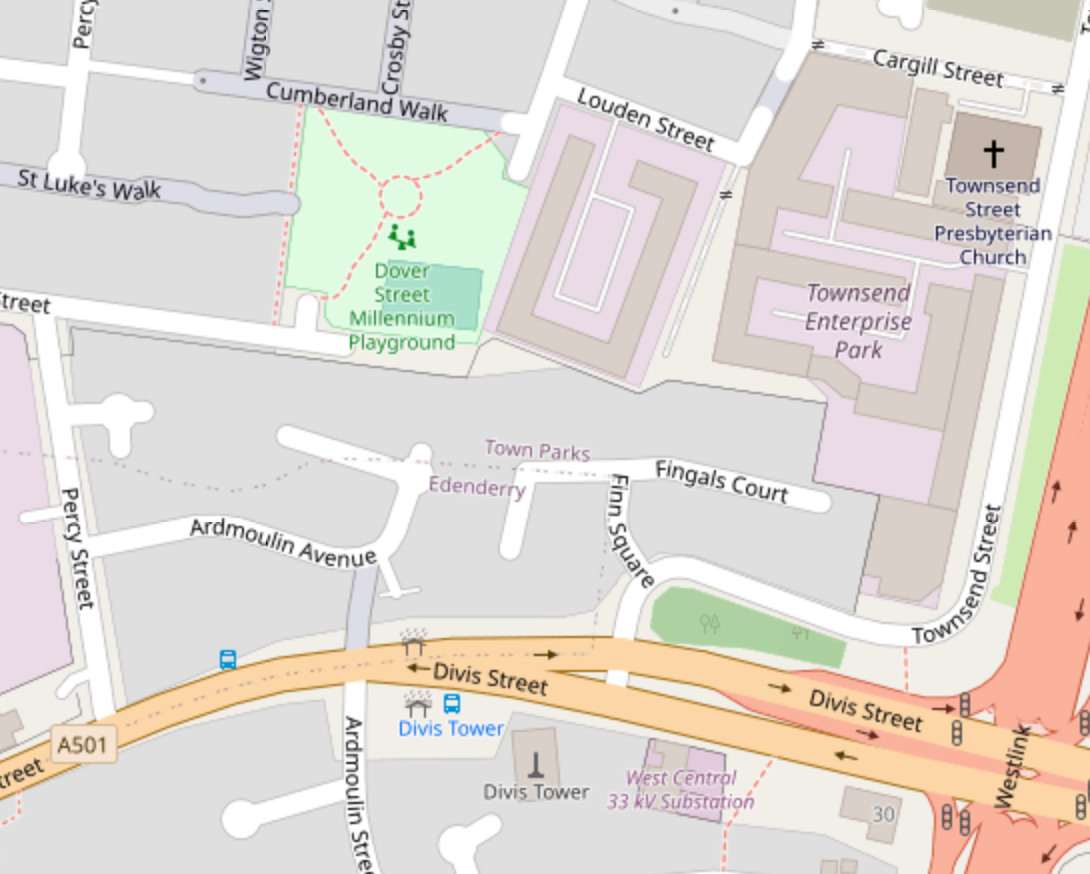 © Juliette Renard
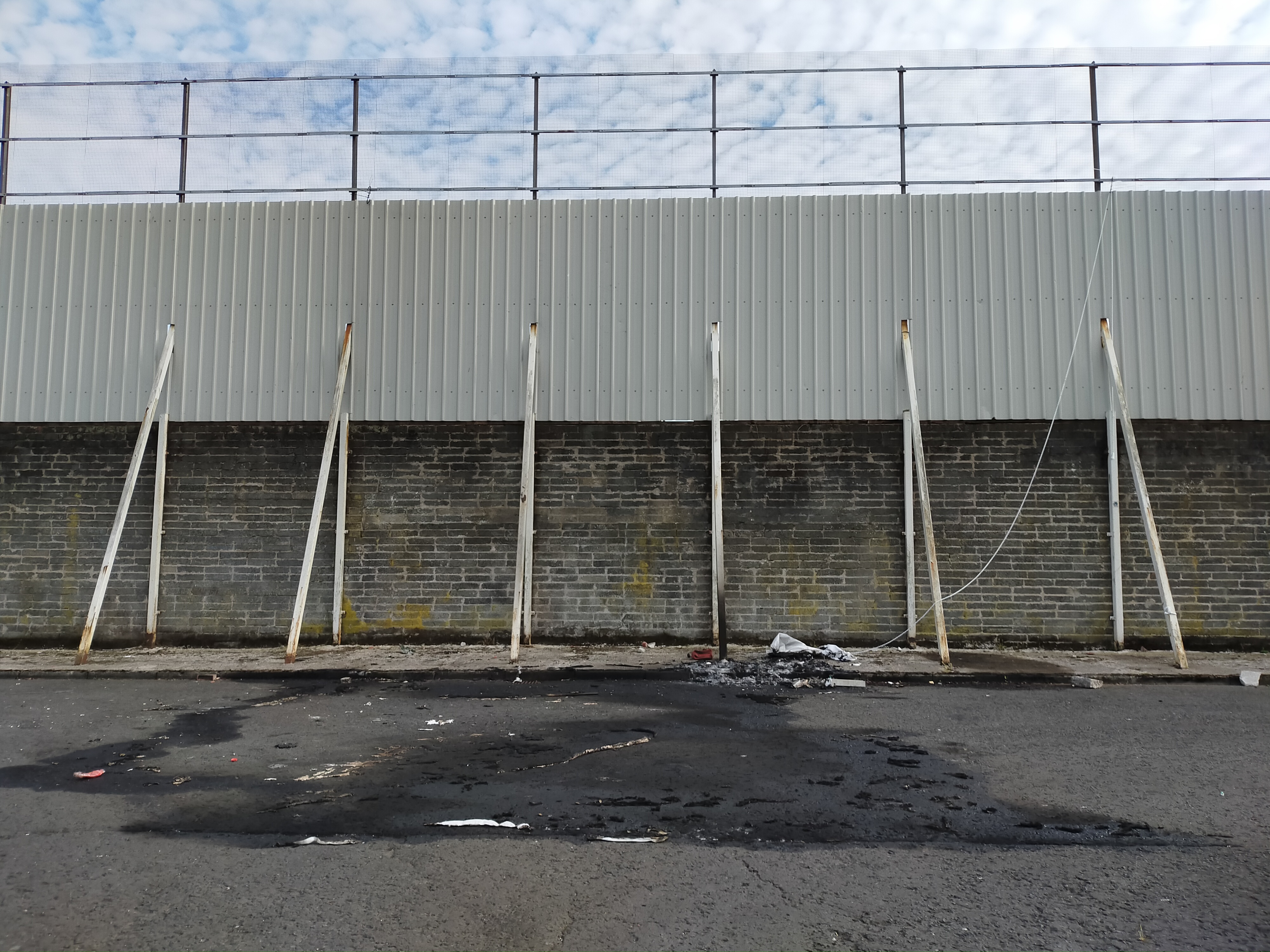 © Juliette Renard
[Speaker Notes: Dover had a peaceful protest yesterday.
Yeah, you’d probably seen the burning flag
I’ll show you the picture of it, will you (…) So there was like a flag, a “united Ireland flag » got up here (elle me montre Divis tower) 
(…)They want a United Ireland 
Here yeah, and they had like a big flag…
Protestants don't want a united ireland 
They had like a big poster on the thing, they did have a big poster and 
I don't like the poster 
And like the protestants…stole it and burned it last night.
'cause we don't want to have united ireland. 
(…) 
J : So so, so who was protesting?
(all together): the protestants, so like us. 
J: yeah? 
Together: so like…so.
Cause we don’t wanna a united ireland …We don't wanna unite because it's not. It's not good for us, 
it's not good for protestants but catholics want it. 
Catholics want it
J: So they just burned it right there?
Yeah right there
J: Where there's the playground ?
There was also a fire there
J: ok
So them flag like, there was like a big big poster on this and like united ireland for everyone (she shows Divis tower). 
J: Oh on the block?
Yeah but like we didn't want this so… the light up like over here, they light up. So like the Protestants lit up on fire last night, 
That was like packed in here. (les photos montrent énormément de gens, de tous les ages, certains cagoulés et d’autres pas). 
OK.
There were like a hundred people.
They walk from like up Woodvale, like at the top of the Shankill like right down like a peaceful protestant and then they got down here. And light up down here
J: OK, I'm gonna take a picture of the site, if it's fine.
(elles vont remuer les cendres pour regarder les restes brulés, on voit le montant en fil de fer du drapeau)
Yeah, I got it.
Did you show the mountains? 
I don’t know what they wrote up there…
J: Yeah I could, I I Looked at it earlier but I couldn't see what it was written.
You know what it says? 
Probably something in irish…
J: So so you you're saying were you here last night, girls? 
Yes, I was in.
I was in my house.
Yeah, 
J: so when there's an event like this in the community, would you just come and see what's going on?
Yeah 
yeah, sometimes
yeah.
'cause you needs to hear like, 
What’s going on, 
The points of view as well. 
Cause obviously cause of the fact being protestants? It can affects us as well. Like also on the fact like, order people are doing fact there, so you still have to know. 
J: So you yeah, you feel like you have to keep up with what's going on because it's your future, 
Yeah
Yeah
So you can see all the burns are there 
right there.
Yeah, so this is like the protestants side here, but see like, over that thing this is like Catholics. 
So that’s why it’s called the peacewall, cause it keeps everyone from fighting.
Yeah like
So that got them… 
J: OK. And you've always been used to the peace wall being there since you’re
Yeah, sure.
Yeah, it’s been there since I was younger so…
It was like before I was born really
Yeah
 J: OK
so the burnt that flag here last night.
That’s it there]
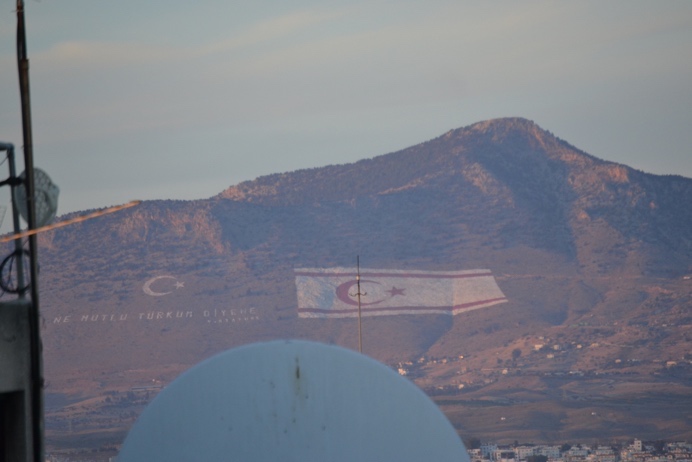 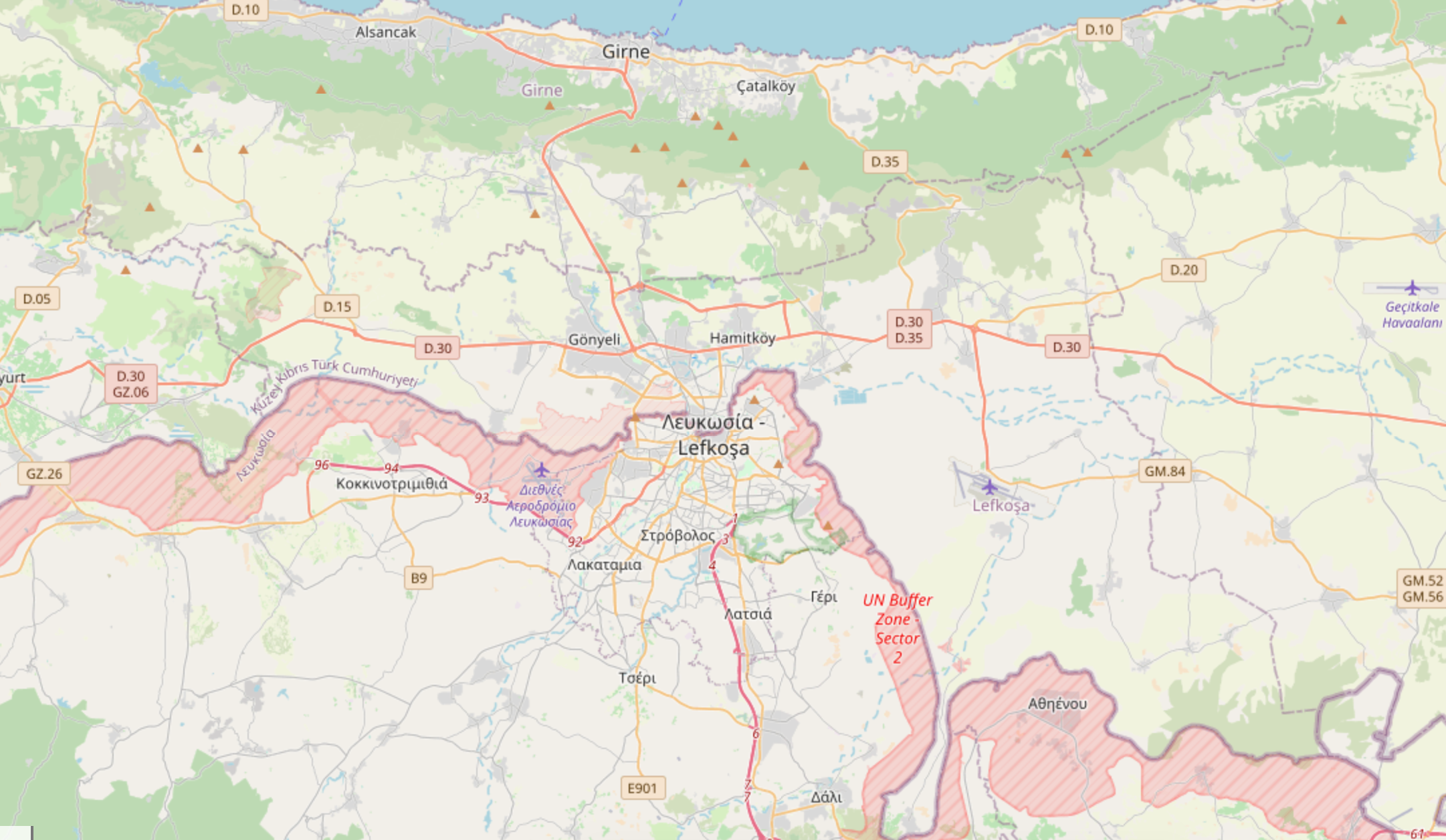 © Juliette Renard
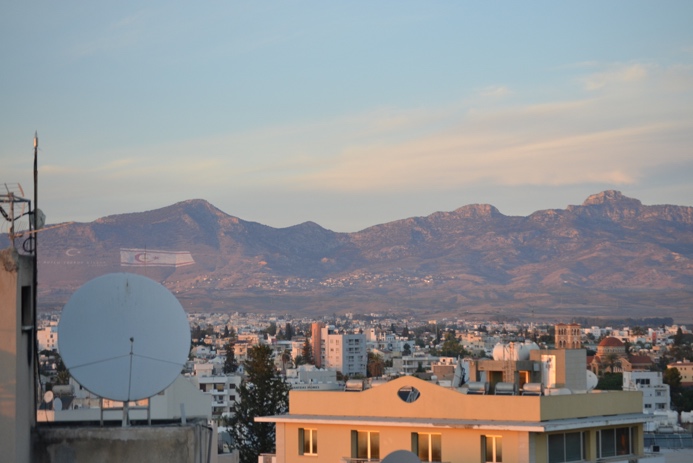 Pentadactylos mountains, Chypre, Octobre 2021
© Juliette Renard
Analyse
Marquage du territoire 
Logique inclusion/exclusion
Les symboles font frontière (boundary-making, (MacGinty, 2017))
Territorialisation du conflit et cultural war (à Belfast) (Hugues, 2007)
Visual storytelling 
Particularité à Belfast : interaction
Conclusion
Je questionne le rôle du territoire et de l’espace urbain dans le maintien d’une logique conflictuelle dans les deux sociétés divisées que sont Chypre et l’Irlande du Nord.
Merci pour votre attention !
Contextualisation
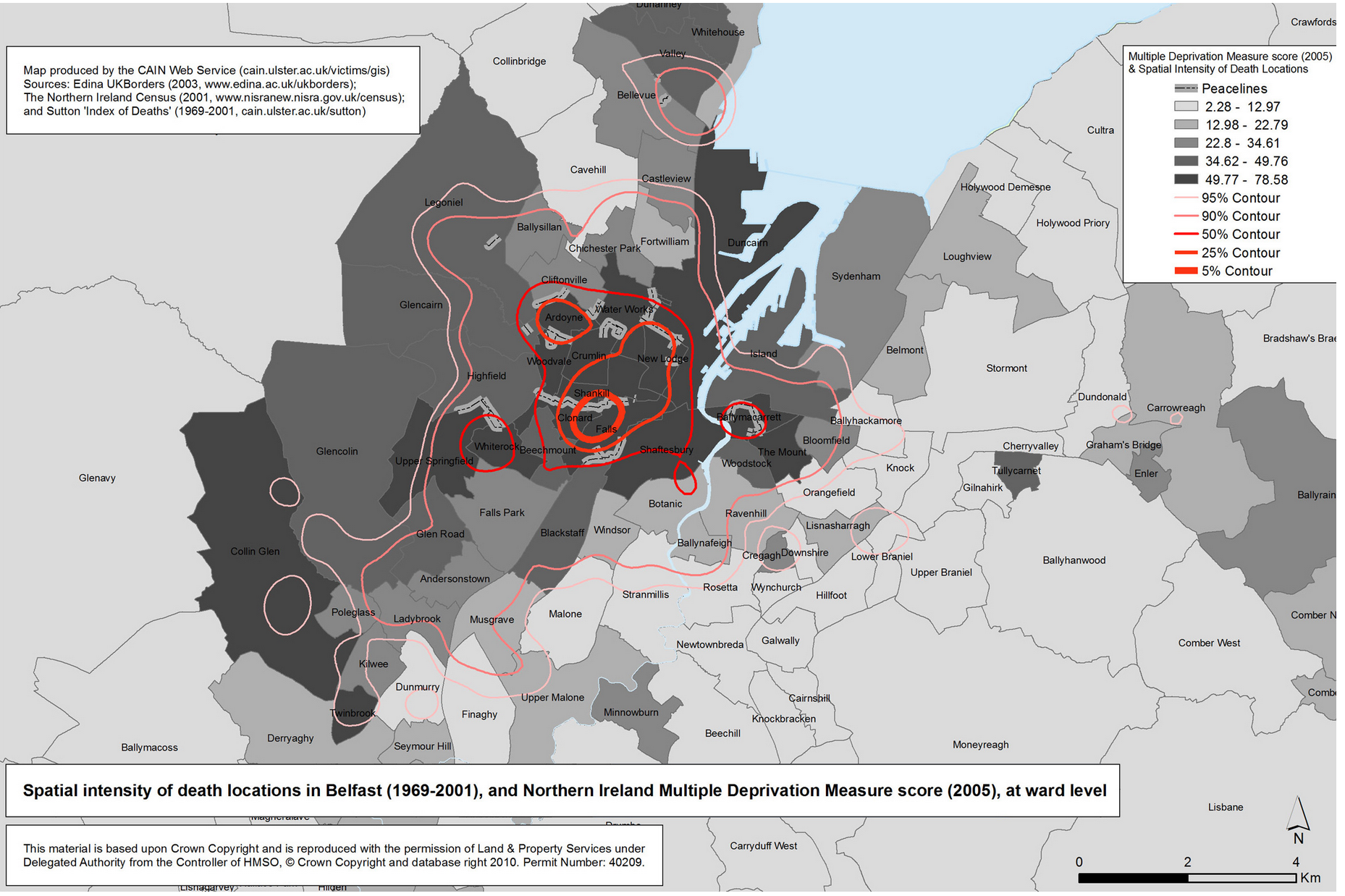 Irlande du Nord,
Belfast 
Représentation des décès par localité pendant les Troubles (1969-1998)